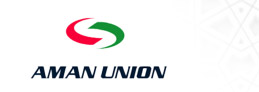 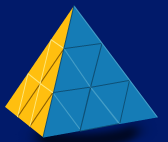 Cash Management Matters
3) Procedures for determining an incident has occurred
Dr. Barbara S. Ismail 
EVP,  CMM
Beirut, 4/29-5/1/13
1
Procedures for determining an incident has occurred
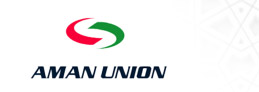 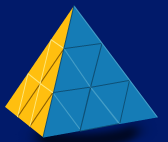 3) Perils / Policy Wording
1) Policy Structure
2) Claims Occurrence
Cash Management Matters
2
Procedures for determining an incident has occurred
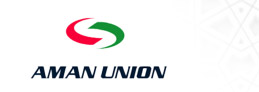 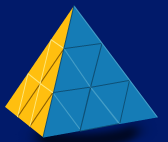 3) Perils / Policy Wording
1) Policy Structure
2) Claims Occurrence
Cash Management Matters
Types of Policy Structure
Percentage of Loss (Policy Holder)
Percentage of Loss (Insurer)
Pro Rata Policy
Policy Deductible (Policy Holder)
3
Procedures for determining an incident has occurred
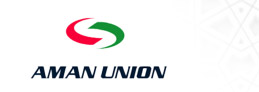 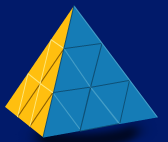 3) Perils / Policy Wording
1) Policy Structure
2) Claims Occurrence
Cash Management Matters
Types of Policy Structure (continued)
Paid by Insurer
Excess of Loss
Deductible Policy Holder
4
Procedures for determining an incident has occurred
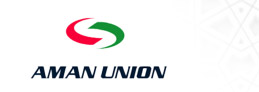 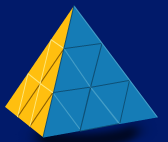 3) Perils / Policy Wording
1) Policy Structure
2) Claims Occurrence
Cash Management Matters
Policy Structures Compared
5
Procedures for determining an incident has occurred
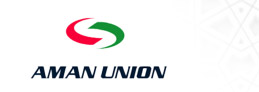 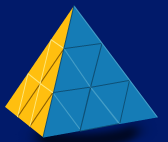 3) Perils / Policy Wording
1) Policy Structure
2) Claims Occurrence
Cash Management Matters
Reinsurance Treaties Example
6
Procedures for determining an incident has occurred
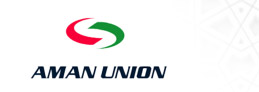 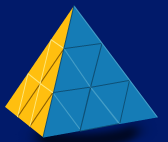 3) Perils / Policy Wording
1) Policy Structure
2) Claims Occurrence
Cash Management Matters
Reinsurance Treaties (continued)
Usually many reinsurers at all levels of treaty
Pre-agreed guidelines, including:
Size of largest transaction
Country Limits
Exporter Limits
Tenor of permitted transactions
The limits of your reinsurance treaty will play a large role in determining what kind of coverage you can write
7
Procedures for determining an incident has occurred
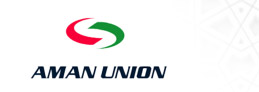 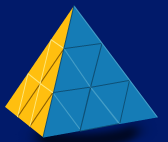 3) Perils / Policy Wording
1) Policy Structure
2) Claims Occurrence
Cash Management Matters
Short Term Trade Transactions
Omnibus Policy for an insured with a variety of short term trade transactions (a bank, for example, or an exporter with a large number of short term transactions to a particular area)
Allows for rapid turnover of transactions written to the policy, allowing exporters to concentrate on business rather than risk mitigation
8
Procedures for determining an incident has occurred
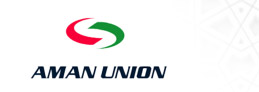 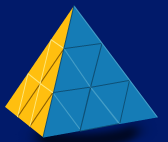 3) Perils / Policy Wording
1) Policy Structure
2) Claims Occurrence
Cash Management Matters
Short Term Trade Transactions (continued)
Boost exporter confidence with an in-place policy allowing them to save time, of the essence in procuring contracts
Set pre-approved guidelines for exporters to concentrate on insurable buyers/countries/materials
9
Procedures for determining an incident has occurred
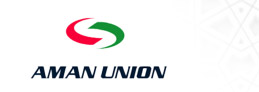 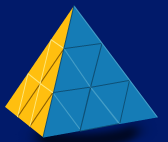 3) Perils / Policy Wording
1) Policy Structure
2) Claims Occurrence
Cash Management Matters
Short Term Trade Transactions (continued)
Blended rates for area-wide policies with internal limits
Insured remains responsible for pure credit risk on their buyers, unless using a comprehensive policy, which may be limited to a specific project and country
10
Procedures for determining an incident has occurred
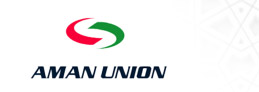 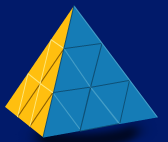 3) Perils / Policy Wording
1) Policy Structure
2) Claims Occurrence
Cash Management Matters
Documentation is Crucial
Ensure you are familiar with your policy wording
Know from the start the necessary documentation
Have it ready and organized
Record Keeping
Always keep necessary reporting to the insurer up to date (omnibus policies in particular)
Don’t allow any lag time or overdue reporting on a policy,  it can (and will) compromise your ability to claim
Keep the Insurer Informed
Notify your insurer as soon as you know a claim is coming
Work with your insurer to provide all necessary paper work
Ensure any actions you must take to substantiate your claim are done on time
When Claims Occur for a Policy Holder…
11
Procedures for determining an incident has occurred
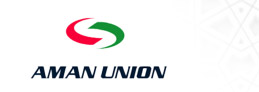 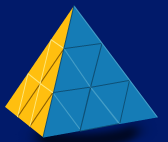 3) Perils / Policy Wording
1) Policy Structure
2) Claims Occurrence
Cash Management Matters
Remember, you can obviate your coverage under a valid claim if you don’t follow the documented actions
File in a timely manner:  the waiting period often begins from the time you first submit your claim
Register if necessary with your domestic ECA or central bank if your claim must be counted
Collect all necessary importer documentation:  e.g., proof of solvency in local currency, or application for necessary import licenses
Keep communication open with your importer:  you might need their cooperation to complete the claims process
Advocate for yourself in an informed and knowledgeable manner.  It bears repeating:  ensure you know your policies and what you are required to provide
When Claims Occur (continued)
12
Procedures for determining an incident has occurred
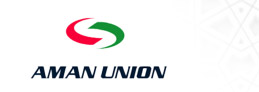 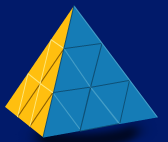 3) Perils / Policy Wording
1) Policy Structure
2) Claims Occurrence
Cash Management Matters
Know Your Reinsurance Treaties
Understand both the coverage offered by your reinsurance treaty, and the documentation you will need in order to claim under the treaty
Keep the necessary documentation up to date to avoid losing cover
Know Your Reinsurers
Your relationship with reinsurers is ongoing, requiring constant communication.  Questions about whether any particular transaction or policy can be written to the treaty should be discussed with at least the lead reinsurer before it is bound.
Your broker may have arranged your treaties/treaty participants, but the relationship is yours to manage
Avoid Surprises
Your reinsurers, both one off and treaty participants, should be well informed about your business, loss norms, and possible claims brewing.
Keep in mind your reinsurers must agree with your claims paid to avoid losing market capacity.  Ensure they understand your business and your philosophy.
When Claims Occur for ECA…
13
Procedures for determining an incident has occurred
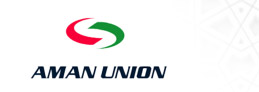 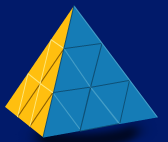 3) Perils / Policy Wording
1) Policy Structure
2) Claims Occurrence
Salvage and Subrogation
Taking Over Management
Having Reinsurers on Board
Cash Management Matters
As soon as your claim occurs, your next step is recovery.
It becomes a legal matter, and sometimes part of a larger workout (e.g., sovereign default)
Often upon payment of the claim, the original client gives up ownership of the transaction, and the ECA steps in as the new manager
Have your workout team in place before a claim is made, with necessary training
You and your reinsurers should be in agreement about paying the claim and your recovery plan
In the context of larger workouts, ensure your interests will be represented at the table
When Claims Occur for ECA (continued)…
14
Procedures for determining an incident has occurred
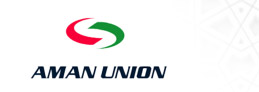 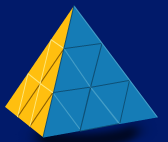 3) Perils / Policy Wording
1) Policy Structure
2) Claims Occurrence
Cash Management Matters
Incident Occurrence
Examining occurrence for particular perils:
Confiscation, Expropriation, Nationalization
Inconvertibility
Political Violence
Trade Disruption
Contract Frustration
Sovereign Payment Default
Wrongful Calling of Guarantee
15
Procedures for determining an incident has occurred
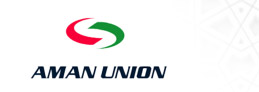 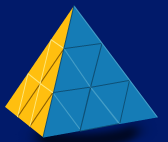 3) Perils / Policy Wording
1) Policy Structure
2) Claims Occurrence
Cash Management Matters
Incident Occurrence; CEN
Government Acts causing the interruption of scheduled loan payments, or deprive lenders of fundamental creditor rights following a missed payment
The government take over of operating assets or a physical plant, depriving the insured of ownership rights without agreed upon recompense
Change of regulatory environment preventing the owner from continuing business
Breach of Contract
16
Procedures for determining an incident has occurred
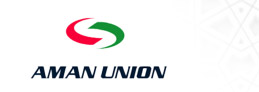 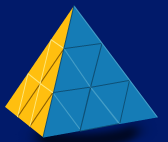 3) Perils / Policy Wording
1) Policy Structure
2) Claims Occurrence
Cash Management Matters
Incident Occurrence; CEN (continued)
Forced abandonment of a physical plant as the result of a government decree or civil unrest
Deprivation of export license
Deprivation of investment capital or bank accounts in country
17
Procedures for determining an incident has occurred
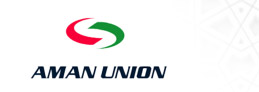 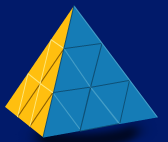 3) Perils / Policy Wording
1) Policy Structure
2) Claims Occurrence
Cash Management Matters
CEN Outline: Physical Plant Insurance
Abandonment:  Loss or damage to the insured equipment following its abandonment from the Assured required or advised by its government or official representative to evacuate personnel, provided every reasonable effort has been made to remove the equipment or if not possible, to protect it prior to evacuation.  Loss shall be deemed to occur if Assured is unable to recover equipment after making all reasonable efforts for a period of six months after final evacuation.
18
Procedures for determining an incident has occurred
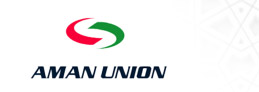 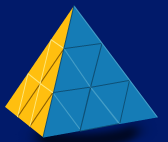 3) Perils / Policy Wording
1) Policy Structure
2) Claims Occurrence
Cash Management Matters
CEN Outline: Physical Plant Insurance (continued)
Deprivation:  Loss of use or possession of the insured equipment caused by the failure or refusal of the foreign government for a period of six months to permit the export of the insured equipment, or the Assured being prevented from exporting the equipment  for a period of six months due to its inability to obtain an export license from the appropriate authority in the foreign country, provided that at the inception of the policy any permits necessary were obtainable.
19
Procedures for determining an incident has occurred
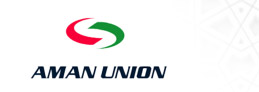 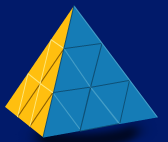 3) Perils / Policy Wording
1) Policy Structure
2) Claims Occurrence
Cash Management Matters
CEN Outline: Physical Plant Insurance (continued)
Expropriation:  Loss or damage to insured equipment caused by confiscation, seizure, appropriation, expropriation, requisition  for title or use or willful destruction or damage by or under the order of a foreign government on their soil.
20
Procedures for determining an incident has occurred
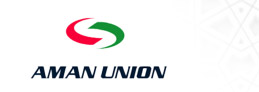 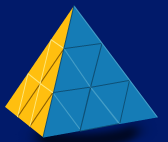 3) Perils / Policy Wording
1) Policy Structure
2) Claims Occurrence
Cash Management Matters
CEN Outline: Physical Plant Insurance (continued)
Riot and Terrorism:  Destruction of or damage to the Insured equipment caused by riots and/or strikes and/or civil commotion and/or terrorism and/or malicious damage (including fire damage and loss by looting following riots and/or strikes and/or civil commotions and/or terrorism and/or malicious damage) provided such destruction or damage occurs in the foreign country and only to the extent that such damage is not caused by and does not arise from perils insured under (an all risk policy)
21
Procedures for determining an incident has occurred
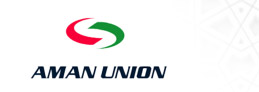 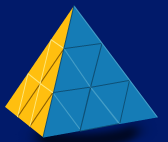 3) Perils / Policy Wording
1) Policy Structure
2) Claims Occurrence
Cash Management Matters
CEN Outline: Physical Plant Insurance (continued)
War:  destruction or damage to the insured equipment caused by war (excluding any loss arising from war between any of the following five powers:  China, France, Great Britain, the Russian Federation and the USA), civil war, revolution, rebellion, insurrection or any hostile act by a belligerent power, provided that such destruction or damage occurs in the foreign country.
22
Procedures for determining an incident has occurred
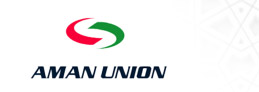 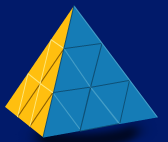 3) Perils / Policy Wording
1) Policy Structure
2) Claims Occurrence
Cash Management Matters
Inconvertibility
Moratorium on foreign exchange payments
Imposition of regulation preventing the counterparty from purchasing foreign currency
These are public and official acts:  informal prohibitions or difficulties won’t count
23
Procedures for determining an incident has occurred
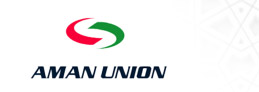 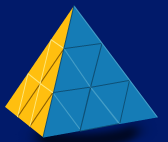 3) Perils / Policy Wording
1) Policy Structure
2) Claims Occurrence
Cash Management Matters
Inconvertibility Outline
An act or series of acts by the Host Government that prevents the Insured or the Foreign
Enterprise, for the duration of the Waiting Period, from directly or indirectly:
i) converting dividends or profits on, or proceeds from the disposal of, the Insured Investment
from Local Currency into Policy Currency, including the denial of such conversion in an
exchange rate category as favorable as the category applicable to determine the Reference
Rate of Exchange; or
ii) transferring outside of the Host Country the funds as described in (i) above already converted
from Local Currency into Policy; or
b) failure by the Host Government (or by entities authorized under the laws of the Host Country to
operate in the foreign exchange markets) to effect a conversion or transfer under (a) above on
behalf of the Insured or the Foreign Enterprise.
24
Procedures for determining an incident has occurred
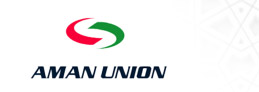 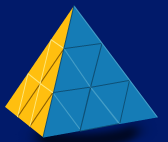 3) Perils / Policy Wording
1) Policy Structure
2) Claims Occurrence
Cash Management Matters
Inconvertibility Wording (continued)
Currency Inconvertibility
In the event of Currency Inconvertibility, the Compensation for a Loss shall be the Insured Percentage of the Policy Currency equivalent of Local Currency that could not be converted; 
or the Insured Percentage of the amount in Policy Currency that could not be transferred.
The Policy Currency equivalent shall be determined using the Reference Rate of Exchange in effect on the Date of Loss.

Adjustments
Compensation for any Political Risk Event shall be adjusted (i) for any compensation received from the Host Government or any other source on account of the Political Risk Event, and 
(ii) for any investments or other contributions by the Insured to the Foreign Enterprise that are not insured under this Insurance Policy. Compensation for any Political Risk Event shall not exceed the Limit of Liability
In no event shall the total amount of Compensation paid by the Underwriter under this Insurance Policy exceed the Maximum Aggregate Limit of Liability.
25
Procedures for determining an incident has occurred
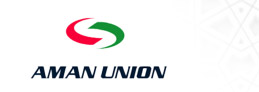 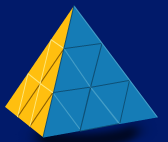 3) Perils / Policy Wording
1) Policy Structure
2) Claims Occurrence
Cash Management Matters
Inconvertibility Exclusions
The Underwriter shall not pay Compensation for any Loss in the event that the Loss was directly or
indirectly caused or contributed to by, or arose from:
a. the Insured’s or the Foreign Enterprise’s failure to comply with the laws of the Host Country, or from any failure of the Insured or the Foreign Enterprise to comply with the applicable environmental, public health and worker safety standards of the World Bank. This exclusion includes, but is not limited to, compliance with the World Bank standards existing prior to, or which may be introduced during, the Policy Period. Failure of the Insured or Foreign Enterprise to comply with the unreasonable requirements of national or local authorities in the Host Country, the stringency of which exceeds that of the comparable environmental, public health or worker safety standards of the World Bank, shall not be deemed a failure within the meaning of this exclusion;

b. the Insured’s material breach of the terms of this Insurance Policy or a material misrepresentation by the Insured under this Insurance Policy or in its Application for Insurance;

c. the Insured, the Foreign Enterprise or their representatives engaging in any wrongful or criminal activities; or provoking the Host Government in some manner;
26
Procedures for determining an incident has occurred
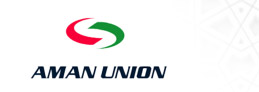 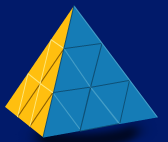 3) Perils / Policy Wording
1) Policy Structure
2) Claims Occurrence
Cash Management Matters
Inconvertibility Exclusions (continued)
d. nuclear reaction, nuclear radiation or radioactive contamination, or the dispersal or application of
pathogenic, toxic or poisonous biological or chemical elements, under any circumstance,
including, but not limited to:
i. ionizing radiations from or contamination by radioactivity from any nuclear fuel or from any
nuclear waste or from the combustion of nuclear fuel;
ii. the radioactive, toxic, explosive or other hazardous or contaminating properties of any nuclear
installation, reactor or other nuclear assembly or nuclear component thereof; or
iii. any weapon employing atomic or nuclear fission or fusion or other like reaction or radioactive
force or matter, or pathogenic, toxic or poisonous biological or chemical elements;

e. the insolvency, bankruptcy or financial default of the Insured or the Foreign Enterprise, or from the repossession of property by any titleholder; or

f. the material breach by the Insured or the Foreign Enterprise of any contractual agreements with the Host Government; the material breach by the Host Government of any contractual
agreements with the Insured or the Foreign Enterprise; or the Host Government acting in its
capacity as a supplier, creditor, shareholder, director or manager of, or purchaser from, the
Foreign Enterprise.
27
Procedures for determining an incident has occurred
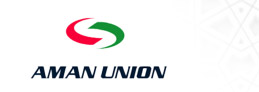 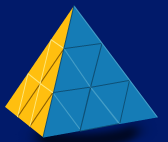 3) Perils / Policy Wording
1) Policy Structure
2) Claims Occurrence
Cash Management Matters
Political Violence
Politically motivated acts of violence, including terrorism, war and civil war which result in the interruption of scheduled payments
NB:  payments must be impeded—upheaval in and of itself is not sufficient
28
Procedures for determining an incident has occurred
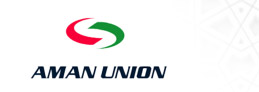 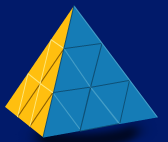 3) Perils / Policy Wording
1) Policy Structure
2) Claims Occurrence
Cash Management Matters
Political Violence
Political Violence means a violent act or series of acts in the Host Country undertaken with the primary intent of achieving a political objective, in the form of declared or undeclared war, hostile action by national or international armed forces, civil war, revolution, insurrection, civil commotion, terrorism or sabotage, which solely and directly causes (a) the damage, destruction or permanent loss of real or tangible property (other than precious metals, gems, works of art, money or documents) of the Foreign Enterprise relating to the Project; or (b) as a result of such damage, destruction or permanent loss, the cessation of essential operations by the Foreign Enterprise relating to the Project for a period of 365 consecutive days.
29
Procedures for determining an incident has occurred
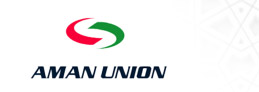 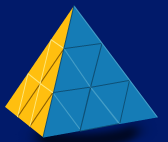 3) Perils / Policy Wording
1) Policy Structure
2) Claims Occurrence
Cash Management Matters
Compensation for Political Violence
For events qualifying under Section 3.2(a), the product of (i) the Insured Percentage, times (ii) the Insured Share, times (iii) the reasonable cost to repair or replace the damaged, destroyed or lost real or tangible property, provided the property is repaired or replaced within a reasonable period but not more than one year from the Date of Loss. If the property is not repaired or replaced within such one-year period, Compensation shall be the lesser of the Book Value or the fair market value of such property on the date immediately preceding the Date of Loss, such Compensation not to exceed the Book Value of the Insured Interest on the Date of Loss; and
b) for events qualifying under Section 3.2(b), the product of (i) the Insured Percentage, times (ii) the Insured Share, times (iii) the net income (net profit or loss before taxes) lost by the Foreign Enterprise relating to the Project for a period not to exceed one year, determined by averaging the annual net income of the Foreign Enterprise relating to the Project over the three-year period
immediately preceding the Date of Loss, or such lesser period of time if the Project had been operating for less than three years as of the Date of Loss; provided, however, that no Compensation shall be payable for events qualifying under Section 3.2(a) (ii) (b) unless there had been at least one year of Project operations immediately preceding the Date of Loss.
30
Procedures for determining an incident has occurred
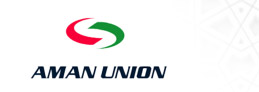 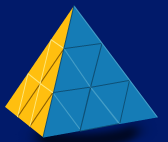 3) Perils / Policy Wording
1) Policy Structure
2) Claims Occurrence
Cash Management Matters
Contract Frustration / Trade Disruption
Change of regulation which renders the counterparty unable to import or export
Government act, law, decree or regulation which prevents the fulfillment of the contract
Civil unrest which prevents the fulfillment of the contract
31
Procedures for determining an incident has occurred
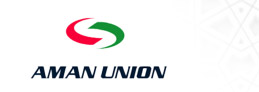 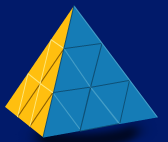 3) Perils / Policy Wording
1) Policy Structure
2) Claims Occurrence
Cash Management Matters
Contract Frustration Outline
1. Exportation —exporter incurs a loss because the buyer in a foreign country does not adhere to the contractual obligations.2. Deterioration and repudiation —insured sells services to buyer who refuses to honor contractual obligations.3. Importation —insured incurs a loss resulting from the non delivery of products purchased and paid for in advance.
32
Procedures for determining an incident has occurred
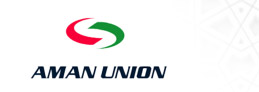 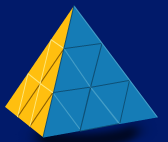 3) Perils / Policy Wording
1) Policy Structure
2) Claims Occurrence
Cash Management Matters
Sovereign Payment Default
The failure of a government or state owned enterprise to pay under a contract, regardless of the currency in which it is denominated
Comprehensive Coverage:  Non payment by the government or its agencies/enterprises for any reason
Can also include non-delivery by a sovereign obligor to deliver under a sales contract
33
Procedures for determining an incident has occurred
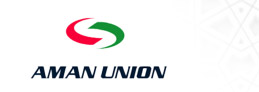 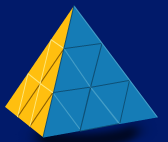 3) Perils / Policy Wording
1) Policy Structure
2) Claims Occurrence
Cash Management Matters
Sovereign Payment Default Outline
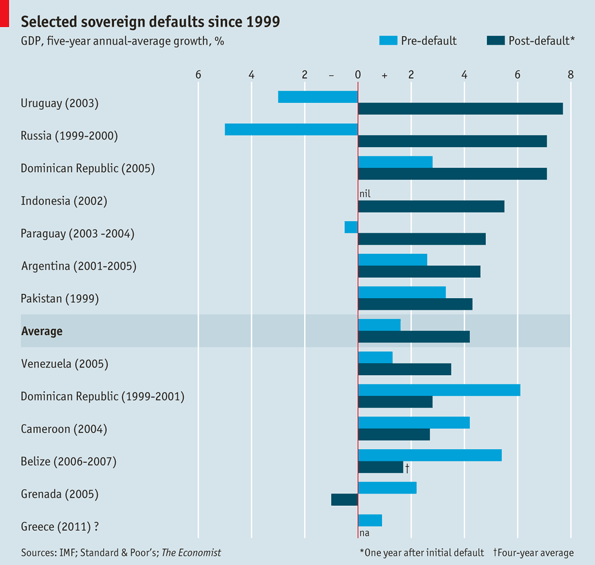 34
Procedures for determining an incident has occurred
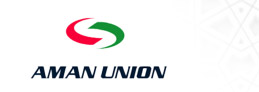 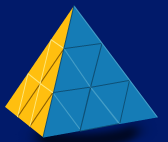 3) Perils / Policy Wording
1) Policy Structure
2) Claims Occurrence
Cash Management Matters
Wrongful Calling
Unfair calling of a surety bond, letter of credit or guarantee (as a bid or tender bond) by a government or state owned enterprise
Fair calling of an instrument when failure to perform is caused by government action (e.g., cancellation of import license)
Calling of an instrument due to insurrection, war or revolution
Non honoring of an arbitration award, seizure of investments, assets or government acts that interrupt loan payments or deprive lenders of fundamental creditor rights following a default.
35